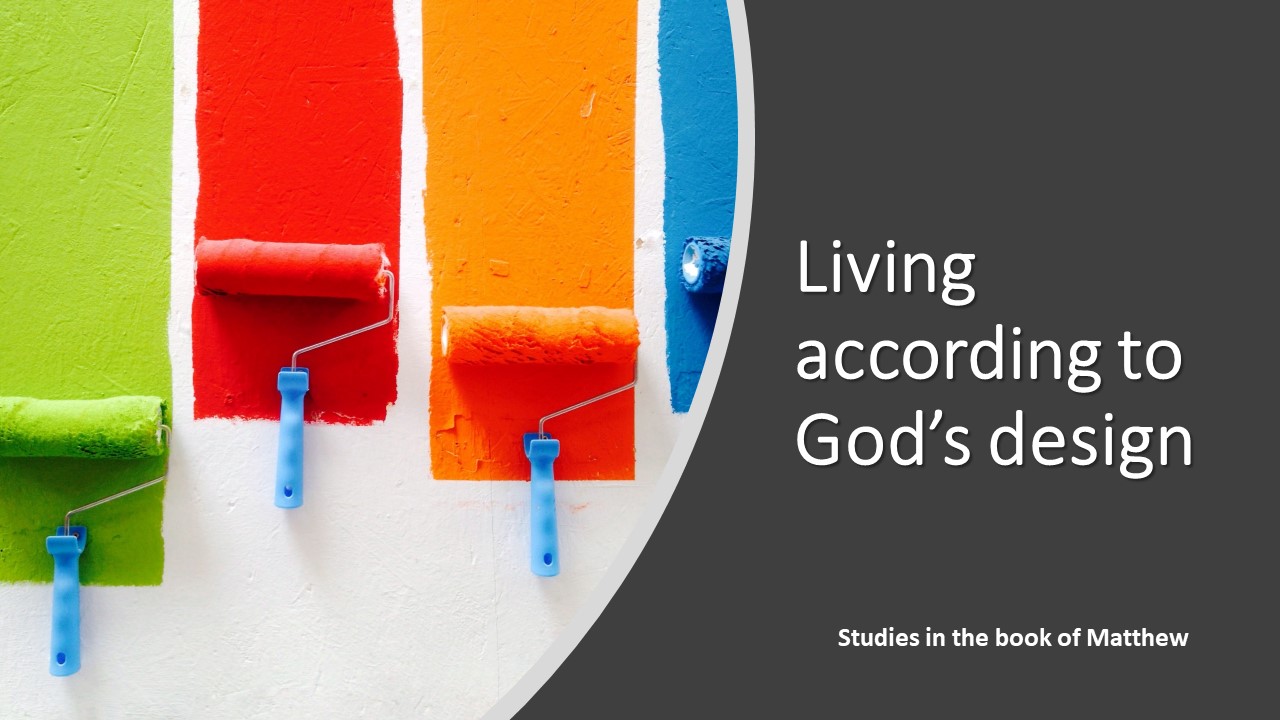 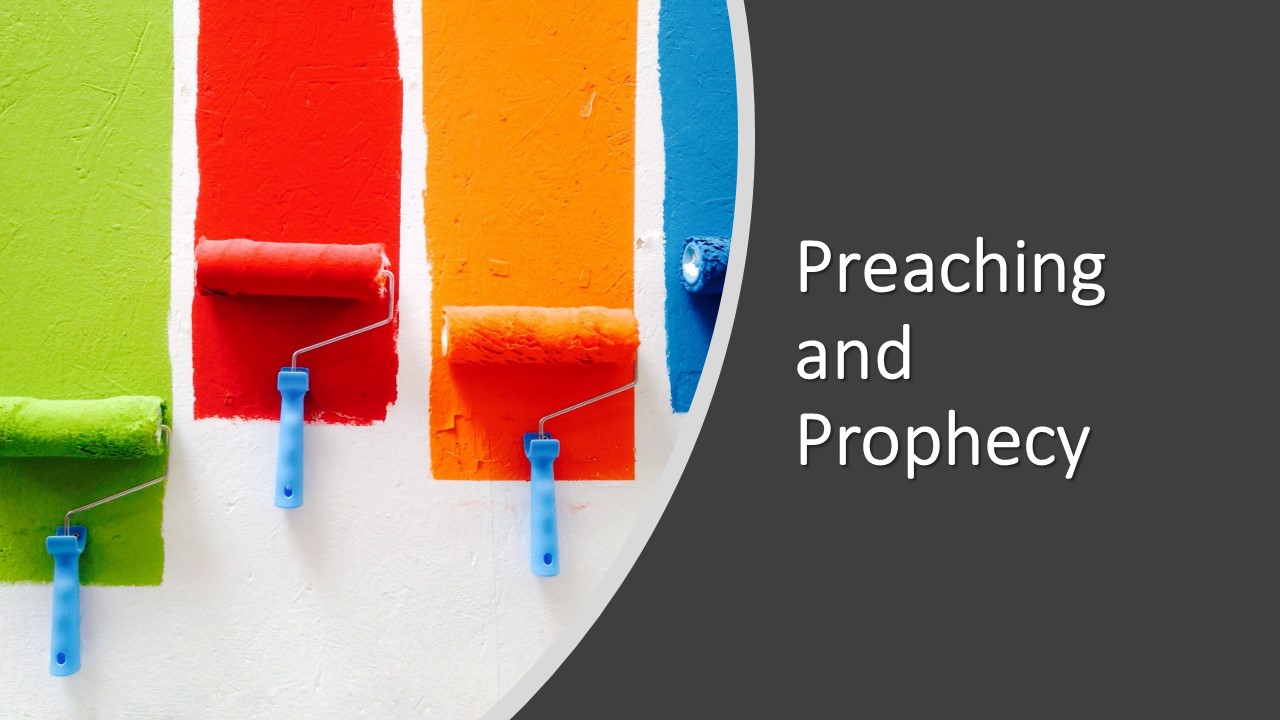 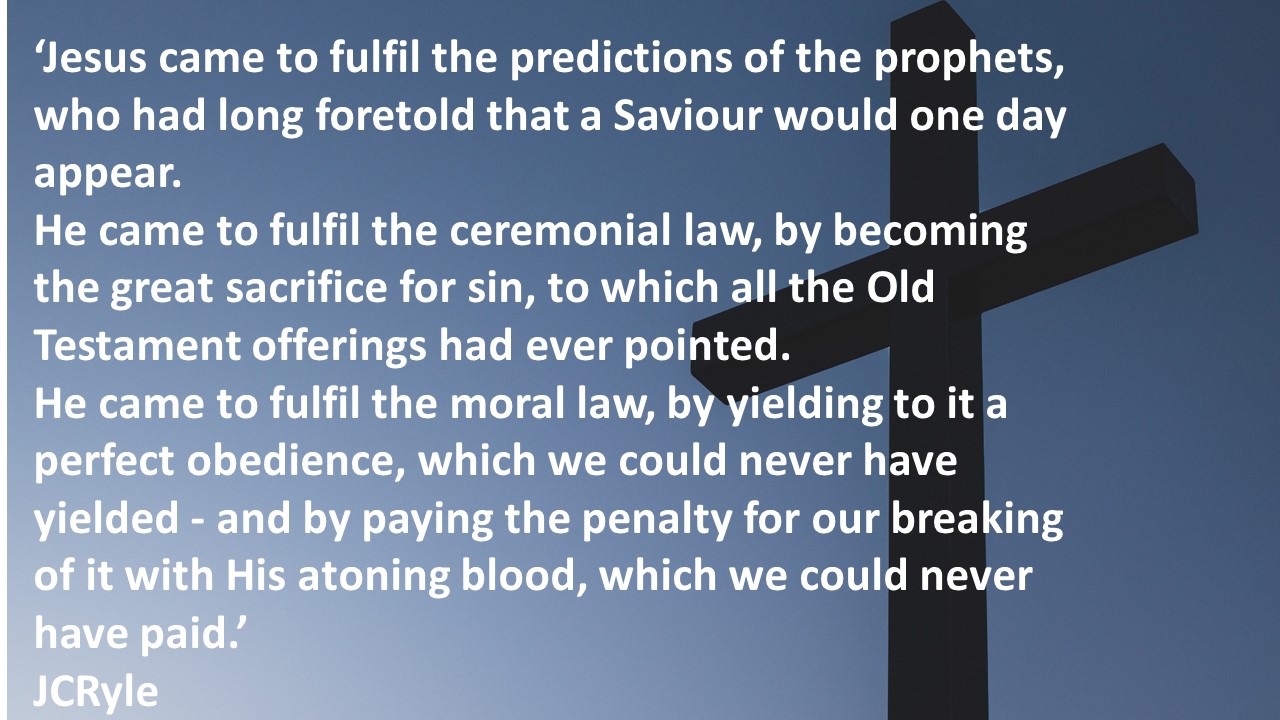 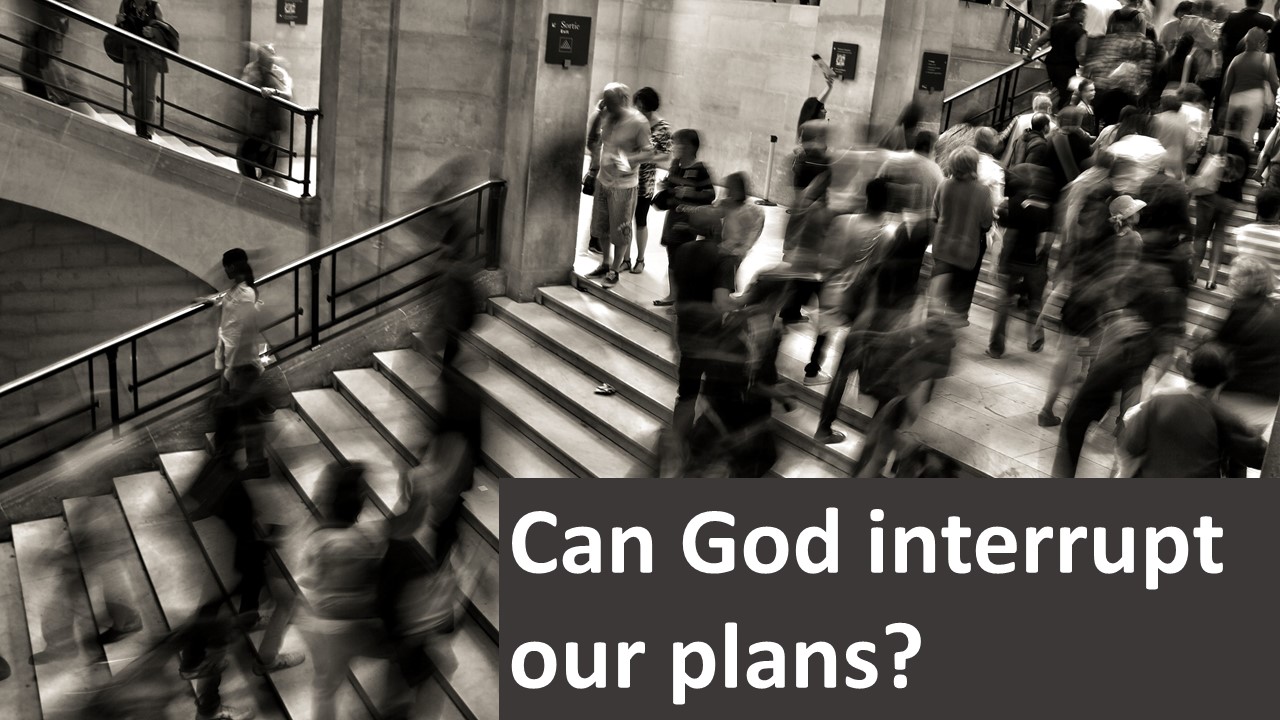 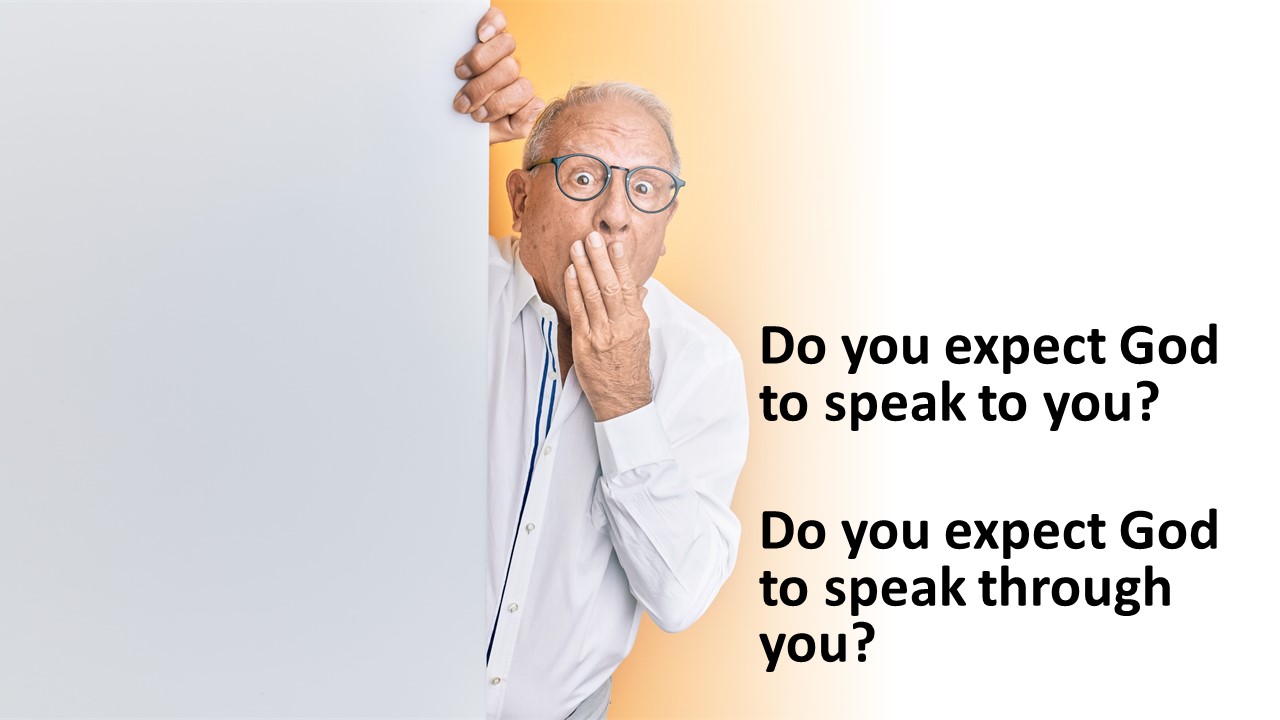 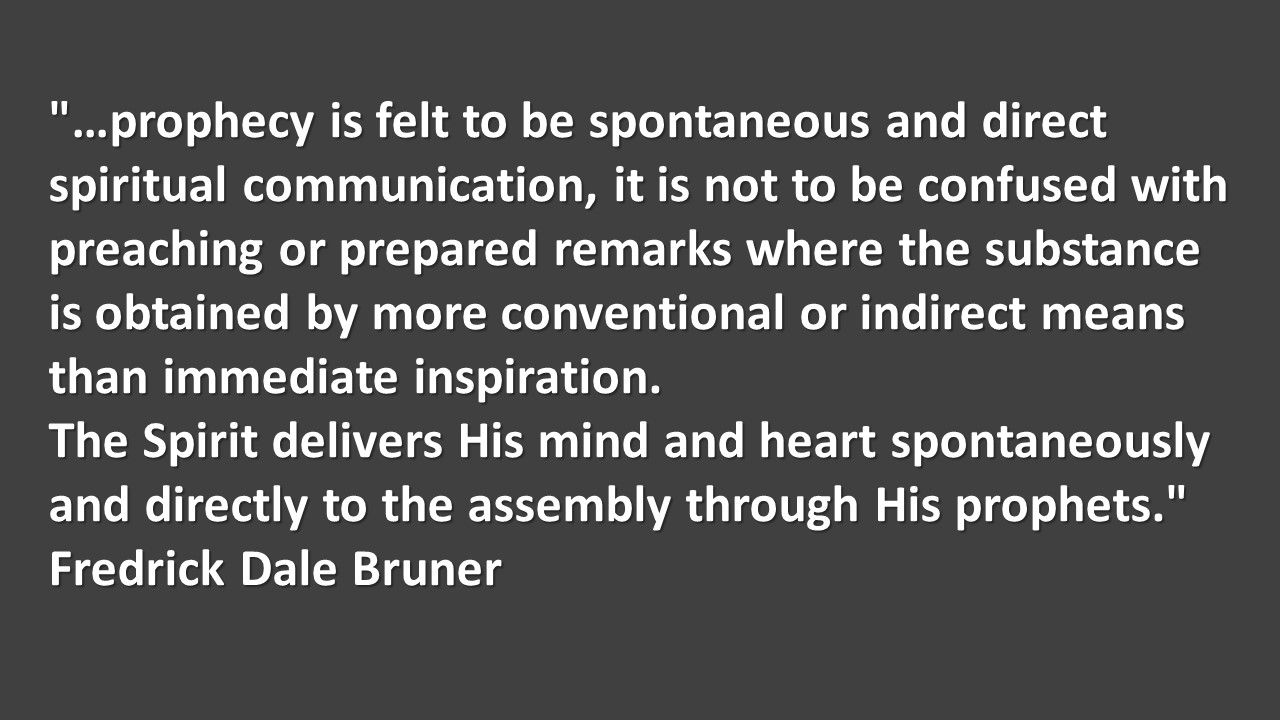 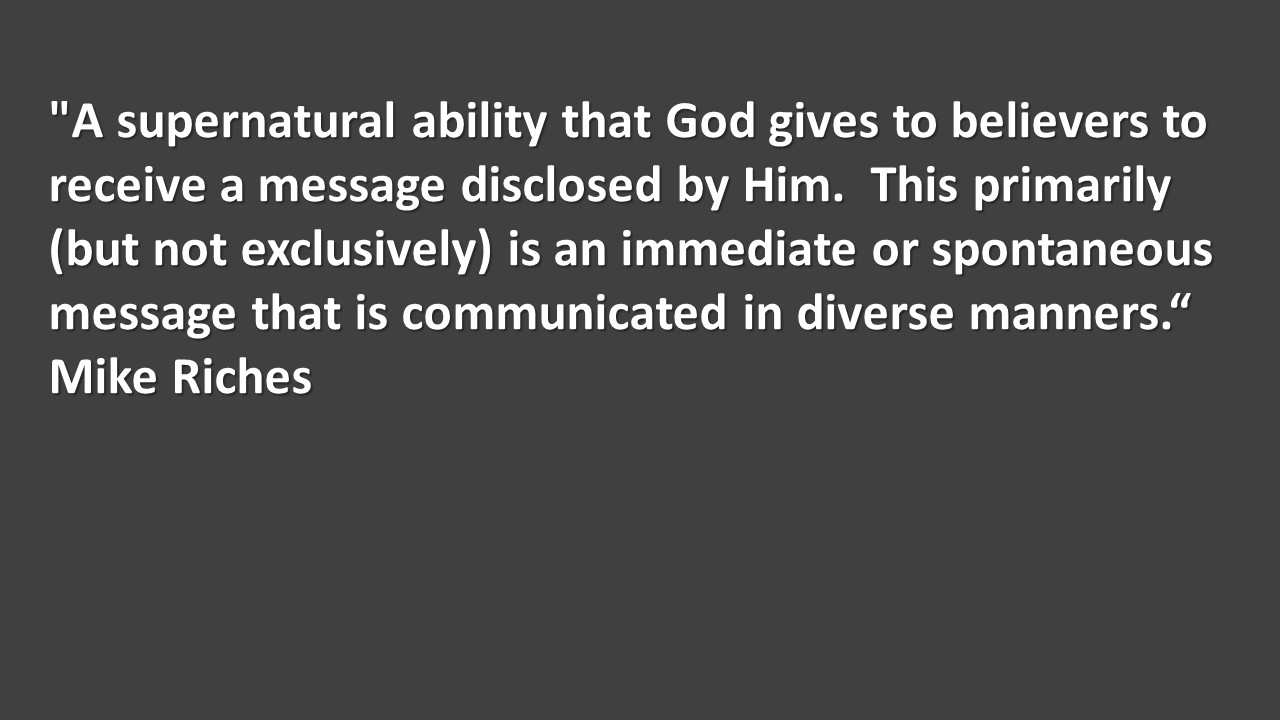 "It should be emphasized that this type of revelation is clearly subordinate to Scripture.  In fact, the primary way in which the Spirit communicates to us is through the Bible.  All other perceived communication from Him should be gauged by Scripture and by the spiritual discernment of seasoned saints.“
Larry Hart
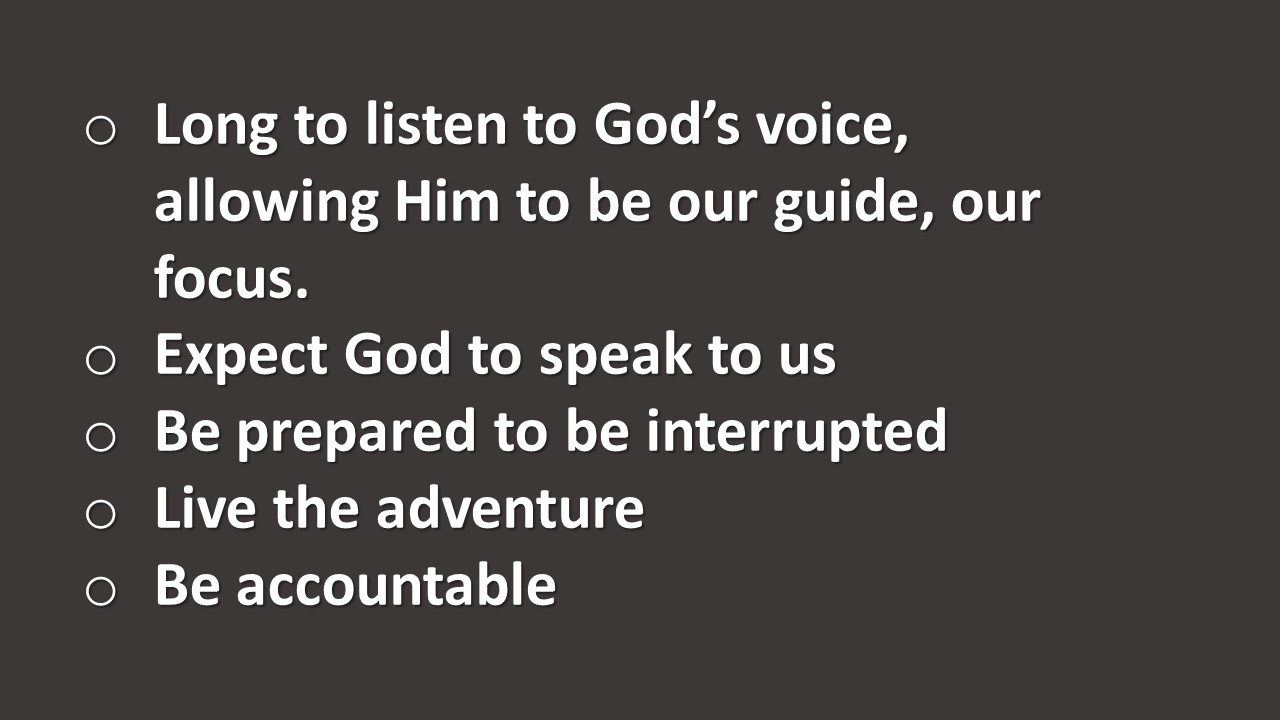